8th Grade Science District Benchmark Data Review
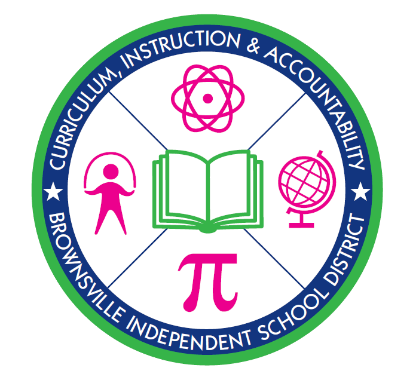 Reporting Categories 1 & 2
STAAR Science Resources
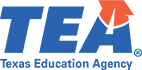 2024-2025 Transition Year
Assessed Curriculum
Blueprints
Beginning Spring 2026
Middle School (6-8) administered in grade 8
Assessed Curriculum
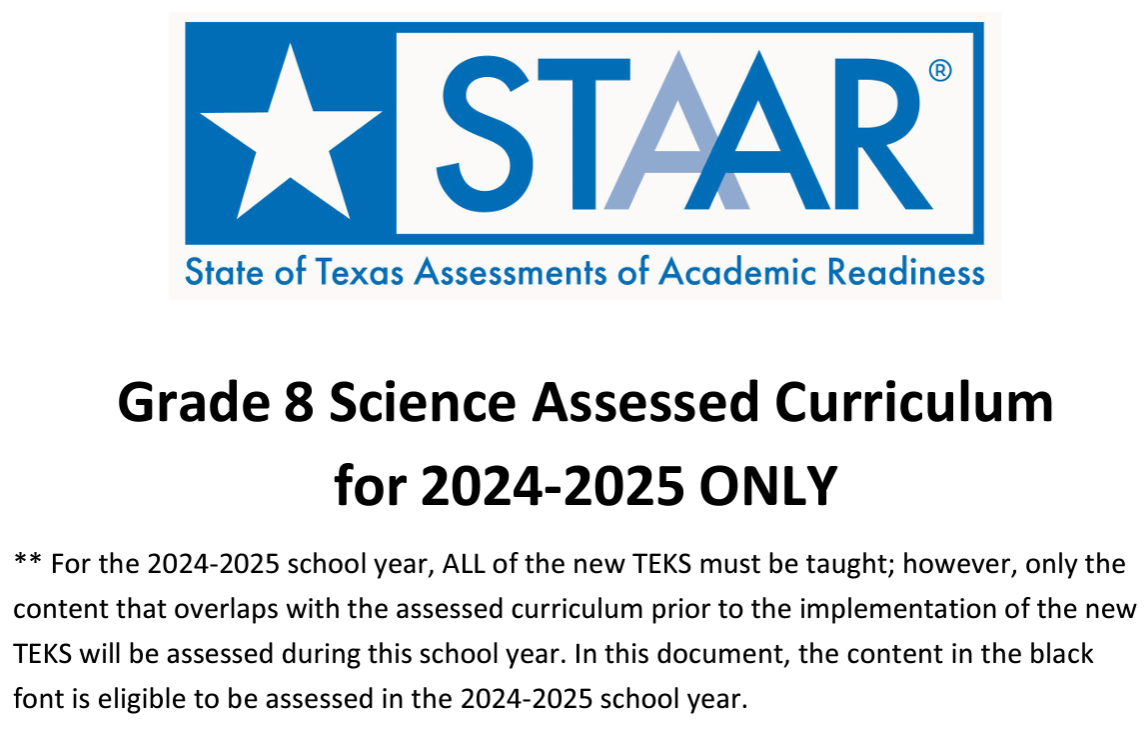 TEKS
Grade 8 Science DBM1 Results
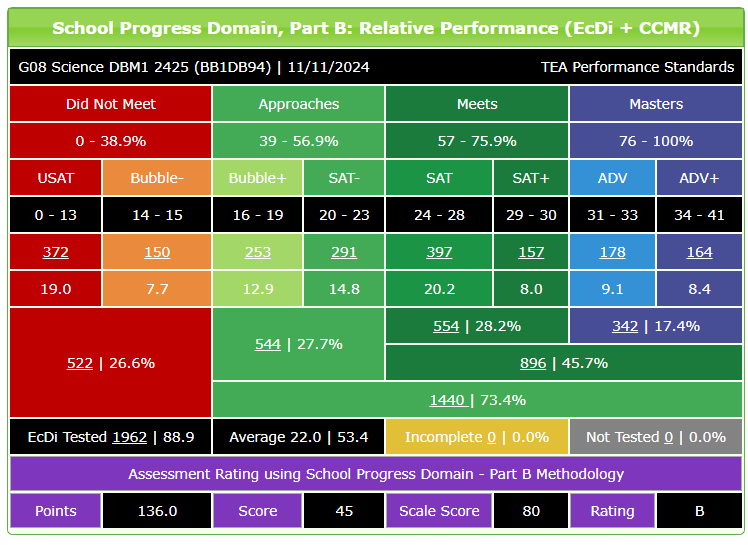 Grade 8 Science DBM1 Results
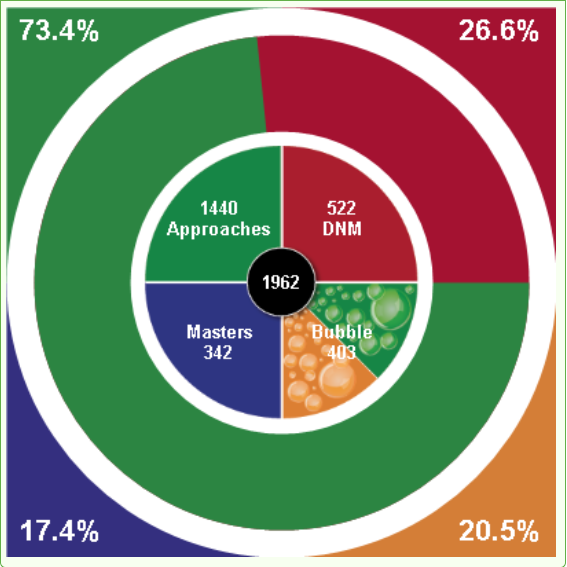 2024 DBM1 
73.4% Approaches
45.7% Meets
17.4% Masters
2023 DBM1
79.6% Approaches
53.3% Meets
15.1% Masters
Lowest TEKS
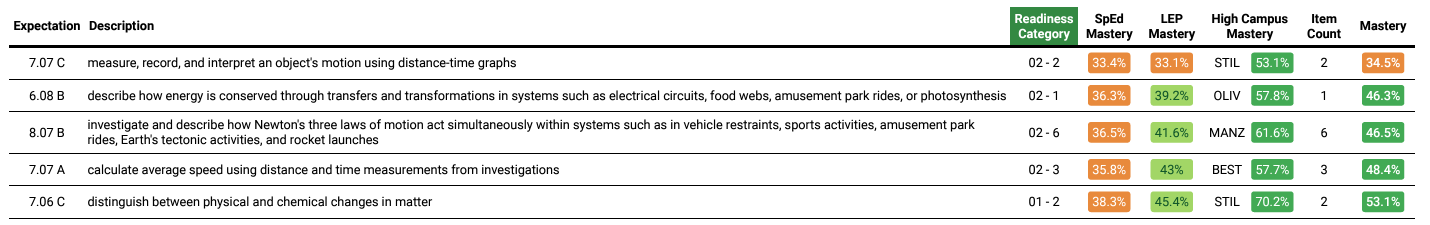 7.07C - measure, record, and interpret an object's motion using distance-time graphs
6.08B - describe how energy is conserved through transfers and transformations in systems such as electrical circuits, food webs, amusement park rides, or photosynthesis
8.07B – investigate and describe how Newton's three laws of motion act simultaneously within systems such as in vehicle restraints, sports activities, amusement park rides, Earth's tectonic activities, and rocket launches
7.07A – calculate average speed using distance and time measurements from investigations
7.06C - distinguish between physical and chemical changes in matter
MS Science Assessed TEKS Frequency Chart RCs 1&2
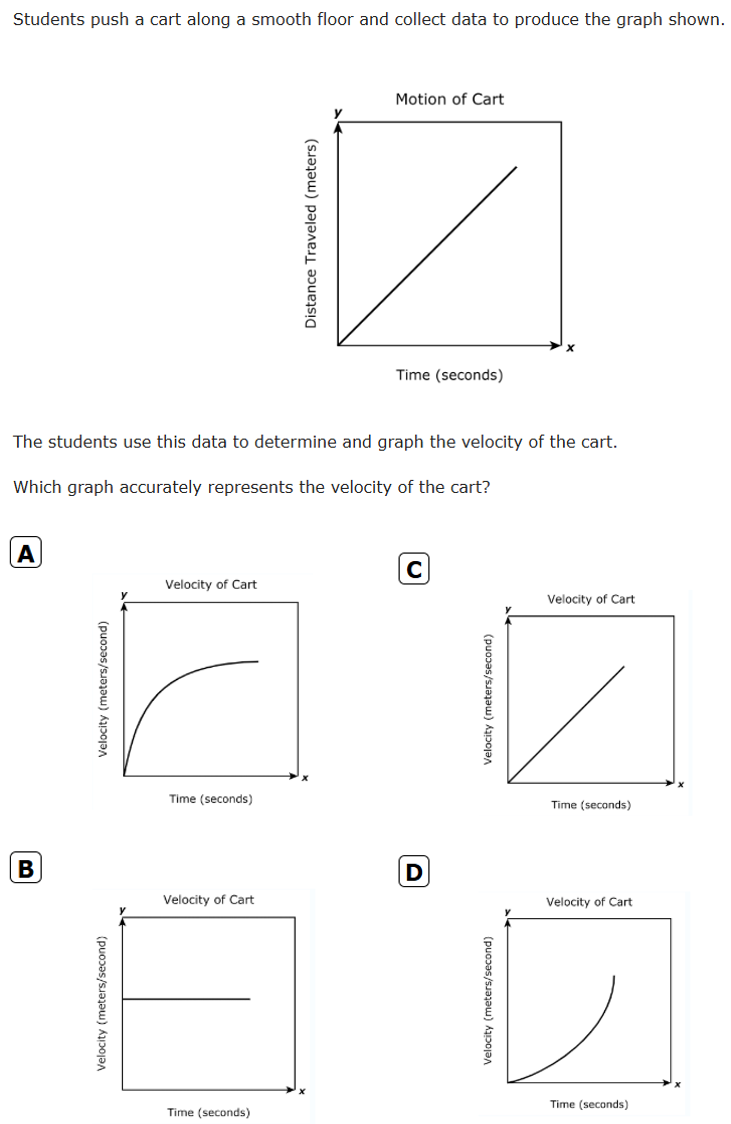 Assessed Items
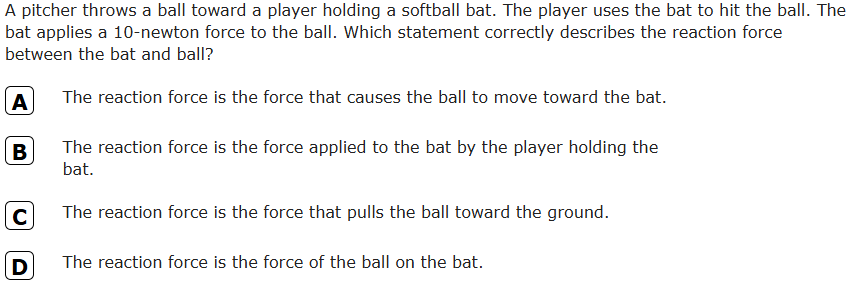 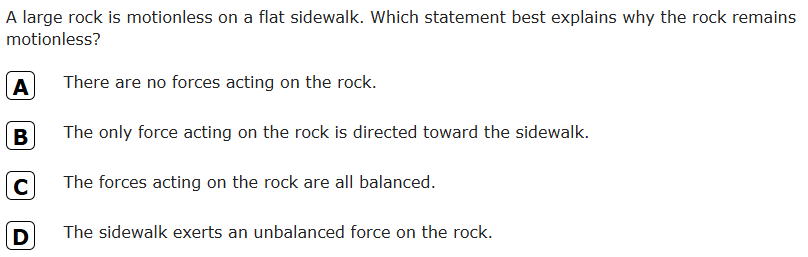 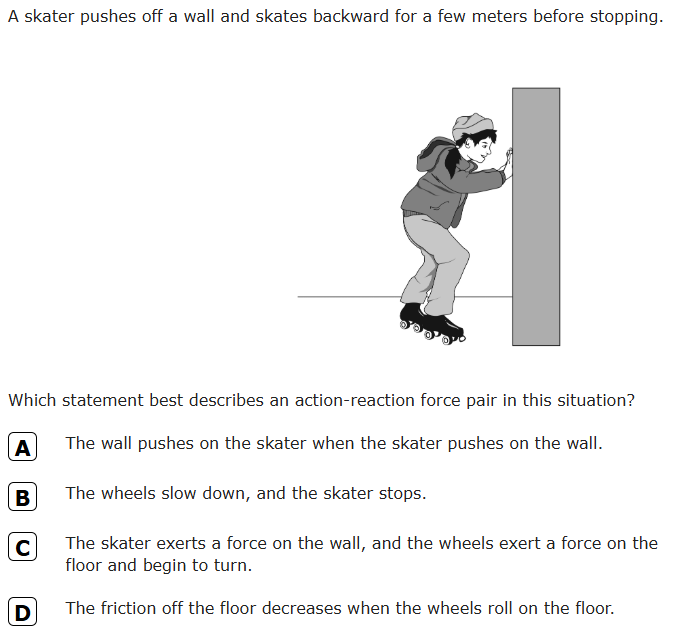 Important to Note
TEKS assessed on the DBM1 which covers RC 1 and RC 2, only covers 35% of the assessed TEKS on the 2025 STAAR.​
63% of the assessed TEKS on the 2025 STAAR are 6th and 7th grade specific TEKS.​
Next Steps
Analyze campus TEKS results on the DBM1 which covers RC 1 and RC 2, to identify which TEKS ones need reviewing and which ones need reteaching.​
Include TEKS such as, TEKS 7.07C, in an intensive reteaching during STAAR Review which begins March 28, 2025 according to the district's scope and sequence.​
Review the scope and sequence to determine if adjustments are needed, based on campus needs, to ensure frequently assessed TEKS are allotted ample time.
Include providing a hands-on opportunity not only to collect data but convert the data into graphs to analyze and interpret.​
Ensure science teachers have the time needed to complete instruction on RC3 and RC4. Minimize time students are pulled out of their science classes.
Labs and Demos
Resources
McGraw-Hill (primary resource including science equipment, materials and supplies
EduSmart
Lowman
ProgressLearning
Science Cutups
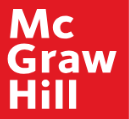 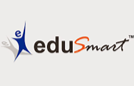 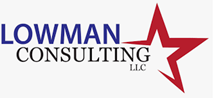 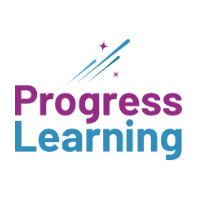 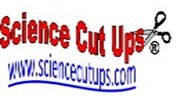 2026 STAAR 8 Science Assessed Curriculum